Zvláštní způsoby řízení
Program přednášky
Obecné výklady
Řízení ve věcech mladistvých
Řízení proti uprchlému
Odklony – podmíněné zastavení trestního stíhání
		       - narovnání
		       - ? Dohoda o vině a trestu
Řízení před samosoudcem
Řízení po zrušení rozhodnutí nálezem Ústavního soudu
Řízení o přezkumu příkazu k odposlechu a záznamu telekomunikačního provozu a příkazu k zjištění údajů o telekomunikačním provozu
2
Obecné výklady
Zvláštní způsoby řízení
3
Odchylky od obecného způsobu trestního řízení
Hlava XX. trestního řádu
Upravené zvláštním zákonem – ZSM – zájem na dosažení výchovného účelu trestního řízení
Vyhýbání se spravedlnosti nesmí být překážkou, ovšem je třeba upravit odchylky
Tzv. odklony – nedojde ke klasickému průběhu TŘ, angažovanost i pro poškozeného – mimosoudní vyřízení věci, výjimka ze zásady legality
Jednodušší věci – zjednodušená úprava
4
Řízení ve věcech mladistvých
Zvláštní způsoby řízení
5
Zvláštní zásady dle ZSM
Specifický přístup k projednání trestních věcí
Zásada spolupráce s OSPOD a zájmovými sdruženími
Zásada ochrany soukromí mladistvého
Zásada rychlosti řízení
Zásada uspokojení zájmů poškozeného
6
Příslušnost soudu
Soud pro mládež
Místní příslušnost – obrací se první a druhé kriterium:
 - dle místa bydliště mladistvého, nebo kde se zdržuje či pracuje, až pak dle místa, kde provinění vyšlo najevo
Věcná příslušnost – tzv. soud mládeže – zvláštní senát nebo soudce; vychází se z obecné právní úpravy, co se týká určení příslušnosti OS nebo KS
Společné řízení – výjimečně proti mladistvému a dospělému – koná soud pro mládež. Nelze u dětí a mladistvých či dospělých!!!
7
Práva mladistvého
Mladistvý má právo na zacházení přiměřené jeho věku, duševní vyspělosti a zdravotnímu stavu.
 Mladistvý musí mít obhájce – viz následující slide -
	a to do dovršení osmnácti let věku.
Všechny orgány činné podle tohoto zákona jsou povinny vždy mladistvého poučit o jeho právech a poskytnout mu plnou možnost jejich uplatnění. Ve vhodných případech jej poučí i o podmínkách pro podmíněné zastavení trestního stíhání, narovnání nebo odstoupení od trestního stíhání.
8
Obhajoba mladistvého
Nutná obhajoba – do 18. roku věku
	a) od okamžiku, kdy jsou proti mladistvému použita opatření podle ZSM nebo provedeny úkony podle TŘ, včetně úkonů neodkladných a neopakovatelných, ledaže nelze provedení úkonu odložit a vyrozumění obhájce o něm zajistit,
	b) ve vykonávacím řízení, rozhoduje-li soud ve veřejném zasedání,
	c) v řízení o stížnosti pro porušení zákona, v řízení o dovolání a v řízení o návrhu na povolení obnovy řízení, rozhoduje-li soud pro mládež ve veřejném zasedání
9
Odchylky u dokazování
Při výslechu postupovat ohleduplně a šetřit osobnost mladistvého
Konfrontace – jen výjimečně, v řízení před soudem
Pozorování duševního stavu – zkracuje se lhůta na 1 měsíc, lze výjimečně prodloužit o 1 měsíc
V přípravném řízení – posílena úloha státního zástupce – možnost uložit výchovná opatření se souhlasem mladistvého + užít zvláštní způsoby řízení
Zahájení TS je oznámeno zákonnému zástupci, OSPOD, PMS
10
Vazba mladistvého
Výjimečná aplikace tohoto institutu
Odlišná délka trvání – 2 měsíce (6 měsíců)
Možnost nahradit vazbu i umístěním v péči důvěryhodné osoby
Rozhodování o dalším trvání vazby – 15 dnů před skončením lhůty musí SZ podat návrh na prodloužení vazby, může prodloužit jen jednou v PŘ a jednou v řízení před soudem – max. 6 měsíců ( 18 měsíců)
11
Další odchylky
Soud, státní zástupce, policejní orgán musí být specializovaní na práci s mládeží X obhájce
Možnost dalšího odklonu – odstoupení od trestního stíhání mladistvého
Nelze zkrácené přípravné řízení
Nelze vydat trestní příkaz
Nelze využít dohodu o vině a trestu
Promlčení
12
Odstoupení od TS mladistvého
Provinění, kde TZk stanoví TOS do 3 let z důvodu chybějícího veřejného zájmu
Kdy trestní stíhání není účelné a potrestání není nutné k odvrácení mladistvého od páchání dalších provinění.
lze zejména v případě, jestliže mladistvý již úspěšně vykonal vhodný probační program, byla úplně nebo alespoň částečně nahrazena škoda způsobená proviněním a poškozený s takovým odškodněním souhlasil, anebo bylo mladistvému vysloveno napomenutí s výstrahou a takové řešení lze považovat z hlediska účelu řízení za dostatečné
13
Přednáška MP804Zk dne 23. 4. 2013
13
Řízení proti uprchlému
Zvláštní způsoby řízení
14
Obviněný se trestnímu stíhání vyhýbá pobytem v cizině nebo ukrýváním se po celou dobu trestního stíhání či jen po část této doby
Jedná se o případ nutné obhajoby
Předvolání k hlavnímu líčení či veřejnému zasedání se vhodným způsobem uveřejní
Hlavní líčení může být provedeno i v nepřítomnosti obžalovaného
Pokud pominou důvody – má uprchlý právo do 8 dnů žádat, aby bylo HL provedeno znovu. O tomto musí být poučen při doručení rozsudku poučen.
Platí zásada zákazu reformace in peius.
15
Odklony
Zvláštní způsoby řízení
16
Obecně k odklonům
Pojem odklon není TŘ výslovně stanoven
Jedná se o alternativu standardního trestního řízení
Odchylkou od typického průběhu – nedojde k vynesení rozsudku, vyslovení viny
Výjimkou ze zásady legality
PZTS, narovnání, odstoupení od TS mladistvého + podmíněné upuštění od podání návrhu na potrestání
Někteří považují i trestní příkaz, případně dohodu o vině a trestu, ale tyto nelze za odklon považovat = rozhodnutí o vině a trestu
17
Podmíněné zastavení trestního stíhání
§ 307 a § 308 TŘ
Předpoklady: přečin, souhlas obviněného, doznání obviněného, nahradil škodu, pokud byla činem způsobena, nebo s poškozeným o její náhradě uzavřel dohodu, anebo učinil jiná potřebná opatření k její náhradě,vydal bezdůvodné obohacení činem získané, nebo s poškozeným o jeho vydání uzavřel dohodu, anebo učinil jiná vhodná opatření k jeho vydání
Vzhledem k osobě obviněného a s přihlédnutím k případu je to dostačující
18
Nový odst. 2
Závazek zdržet se během zkušební doby určité činnosti, v souvislosti s níž se dopustil přečinu nebo
Složení na účet soudu či SZ peněžitou částku
Vzhledem k osobě obviněného a dosavadnímu způsobu života to je dostačující 
Pozor: zkušební doba až 5 let!!!
19
Rozhodnutí o PZTS
Usnesením dojde k PZTS
Je stanovena zkušební doba 6měsíců – 2 roky
Přiměřená omezení a povinnosti
Povinnost nahradit škodu či vydat bezdůvodné obohacení

Poškozený i obviněný může podat stížnost s odkladným účinkem.
Pokud se osvědčil, je TS zastaveno, jinak pokračuje dál.
PM usnesení – vzniká překážka rei iudicatae
20
Narovnání
§§ 309 – 314 TŘ
Předpoklady: přečin, souhlas obviněného i poškozeného, prohlášení o spáchání skutku, pro který je stíhán, uhradí poškozenému škodu způsobenou přečinem nebo učiní potřebné úkony k její úhradě, případně jinak odčiní újmu vzniklou trestným činem, vydá bezdůvodné obohacení získané přečinem nebo učiní jiná vhodná opatření k jeho vydání, a složí na účet soudu nebo v přípravném řízení na účet státního peněžitou částku určenou státu na peněžitou pomoc obětem trestné činnosti, a tato částka není zřejmě nepřiměřená závažnosti přečinu
považuje-li takový způsob vyřízení věci za dostačující
21
Postup před schválením dohody
Výslech obviněného a poškozeného ke způsobu a okolnostem uzavření dohody o narovnání, zda dohoda o narovnání mezi nimi byla učiněna dobrovolně a zda souhlasí se schválením narovnání. 
Výslech obviněného k tomu, zda rozumí obsahu obvinění a zda si je vědom důsledků schválení narovnání. Součástí výslechu obviněného musí být i prohlášení, že spáchal skutek, pro který je stíhán.
Poučení o právech a významu narovnání
Práva poškozeného se nevztahují na toho, na koho jen přešel nárok na náhradu škody
22
Rozhodnutí o narovnání
musí obsahovat popis skutku, jehož se narovnání týká, jeho právní posouzení, 
obsah narovnání zahrnující výši uhrazené škody nebo bezdůvodného obohacení, který byl vydán nebo k jehož vydání byly provedeny potřebné úkony případně způsob jiného odčinění újmy vzniklé přečinem, 
peněžní částku určenou k peněžitou částku určenou státu na peněžitou pomoc obětem trestné činnosti, a
výrok o zastavení trestního stíhání pro skutek, ve kterém je spatřován přečin, jehož se narovnání týká.
Při určení příjemce je soud vázán obsahem dohody o narovnání mezi obviněným a poškozeným.
23
Souhlas a prohlášení obviněného
Prohlášení obviněného, že spáchal skutek, pro který je stíhán, má význam pouze pro řízení o schválení narovnání. Jestliže ke schválení nedojde, nelze k tomuto prohlášení přihlížet.
Souhlas obviněné osoby nelze pojímat jako doznání viny – zásada presumpce neviny
24
Zvláštní způsoby řízení
Řízení o schválení dohody o vině a trestu
25
Podmínky (§175a TŘ)
jestliže výsledky vyšetřování dostatečně prokazují závěr, že se skutek stal, že tento skutek je trestným činem a že jej spáchal obviněný, může státní zástupce zahájit jednání o dohodě o vině a trestu na návrh obviněného nebo i bez takového návrhu. 
Podmínkou sjednání dohody o vině a trestu je prohlášení obviněného, že spáchal skutek, pro který je stíhán, pokud na základě dosud opatřených důkazů a dalších výsledků přípravného řízení nejsou důvodné pochybnosti o pravdivosti jeho prohlášení. Dohodu o vině a trestu sjednává státní zástupce s obviněným za přítomnosti obhájce.
státní zástupce při sjednávání dohody o vině a trestu dbá také na zájmy poškozeného.
26
Obsah dohody (§ 175a odst. 6 TŘ)
označení státního zástupce, obviněného a poškozeného, byl-li přítomen sjednávání dohody o vině a trestu a souhlasí-li s rozsahem a způsobem náhrady škody nebo nemajetkové újmy nebo vydání bezdůvodného obohacení,
datum a místo jejího sepsání,
popis skutku, pro který je obviněný stíhán, s uvedením místa, času a způsobu jeho spáchání, případně jiných okolností, za nichž k němu došlo, tak, aby nemohl být zaměněn s jiným skutkem,
označení trestného činu, který je v tomto skutku spatřován, a to jeho zákonným pojmenováním, uvedením příslušného ustanovení zákona a všech zákonných znaků včetně těch, které odůvodňují určitou trestní sazbu,
prohlášení obviněného, že spáchal skutek, pro který je stíhán a který je předmětem sjednané dohody o vině a trestu,
v souladu s trestním zákoníkem dohodnutý druh, výměru a způsob výkonu trestu včetně délky zkušební doby a v případech stanovených trestním zákoníkem trestu náhradního, případně upuštění od potrestání, a rozsah přiměřených omezení a povinností v případě, že to trestní zákoník umožňuje a že byly dohodnuty; při dohodě o druhu a výměře trestu se přihlédne i k tomu, zda obviněný trestným činem získal nebo se snažil získat majetkový prospěch
27
rozsah a způsob náhrady škody nebo nemajetkové újmy nebo vydání bezdůvodného obohacení, bylo-li dohodnuto,
ochranné opatření, přichází-li v úvahu jeho uložení a bylo-li dohodnuto,
podpis státního zástupce, obviněného a obhájce a podpis poškozeného, byl-li přítomen sjednávání dohody o vině a trestu a souhlasí-li s rozsahem a způsobem náhrady škody nebo nemajetkové újmy nebo vydání bezdůvodného obohacení.
 Dohodu o vině a trestu nelze sjednat v řízení o zvlášť závažném zločinu a v řízení proti uprchlému.
28
Řízení u soudu (§ 314o a násl. TŘ)
Předběžné projednání dohody – příslušnost, postoupení, okolnosti způsobující zastavení TS, přerušení atd. Koná se v neveřejném či veřejném zasedání
O návrhu na schválení dohody o vině a trestu rozhoduje soud ve veřejném zasedání. Předseda senátu předvolá k veřejnému zasedání obviněného; o době a místu řízení vyrozumí státního zástupce a obhájce obviněného, jakož i poškozeného. Má-li poškozený zmocněnce, vyrozumí se o veřejném zasedání jen jeho zmocněnec. Veřejné zasedání se koná za stálé přítomnosti obviněného a státního zástupce.
Dokazování soud neprovádí. Považuje-li to za potřebné, může vyslechnout obviněného a opatřit potřebná vysvětlení.
29
soud dohodu o vině a trestu neschválí, je-li nesprávná nebo nepřiměřená z hlediska souladu se zjištěným skutkovým stavem nebo z hlediska druhu a výše navrženého trestu, případně ochranného opatření, nebo nesprávná z hlediska rozsahu a způsobu náhrady škody nebo nemajetkové újmy nebo vydání bezdůvodného obohacení, anebo zjistí-li, že došlo k závažnému porušení práv obviněného při sjednávání dohody o vině a trestu. V takovém případě věc vrátí usnesením do přípravného řízení. Proti tomuto usnesení je přípustná stížnost, která má odkladný účinek.
Soud může namísto vrácení věci do přípravného řízení oznámit své výhrady státnímu zástupci a obviněnému, kteří mohou navrhnout nové znění dohody o vině a trestu. 
Soud dohodu o vině a trestu schválí odsuzujícím rozsudkem, ve kterém uvede výrok o schválení dohody o vině a trestu a výrok o vině a trestu, případně ochranném opatření, v souladu s dohodou o vině a trestu.
30
Řízení před samosoudcem
Zvláštní způsoby řízení
31
Příslušný ve věcech, kdy horní hranice nepřevyšuje dle TZk 5 let
Nelze, jestliže předchozí souhrnný nebo společný trest rozhodoval senát
Po zkráceném přípravném řízení se koná tzv. zjednodušené řízení – TS se zahajuje doručením návrhu na potrestání soudu, zde je možné upustit od dokazování tzv. nesporných skutečností, které tak procesní strany označí
Nekoná PPO
Možnost vydání trestního příkazu bez projednání věci v HL – proti němu lze podat odpor
32
Tresty, jež lze uložit trestním příkazem
TOS do 1 roku s podmíněným odkladem
Domácí vězení do 1 roku
OPP
Zákaz činnosti do 5 let
Peněžitý trest
Trest propadnutí věci nebo jiné majetkové hodnoty
Vyhoštění do 5 let
Zákaz pobytu do 5 let
Zákaz vstupu na sportovní, …. akce do 5 let
33
Tresty, jež lze uložit trestním příkazem
TOS do 1 roku s podmíněným odkladem
Domácí vězení do 1 roku
OPP
Zákaz činnosti do 5 let
Peněžitý trest
Trest propadnutí věci nebo jiné majetkové hodnoty
Vyhoštění do 5 let
Zákaz pobytu do 5 let
Zákaz vstupu na sportovní, …. akce do 5 let
34
Zvláštní způsoby řízení
Řízení po zrušení rozhodnutí nálezem Ústavního souduŘízení o přezkumu příkazu k odposlechu a záznamu telekomunikačního provozu a příkazu k zjištění údajů o telekomunikačním provozu
35
Řízení po zrušení rozhodnutí nálezem Ústavního soudu
Technické řešení
„vrátka“, jak dostat do trestního řízení rozhodnutí soudního orgánu, který není součástí soustavy obecných soudů
Řízení se vrací do stadia, které bezprostředně předcházelo vydání zrušeného rozhodnutí 
zruší-li se rozhodnutí o dovolání, vrací se trestní řízení do stadia řízení o dovolání; zruší-li rozsudek soudu prvého stupně, vrací se řízení do hlavního líčení atd.
V řízení lze pokračovat i po smrti obviněného
Rozhodnutí nemůže být pro obviněného méně výhodné
Do promlčecí doby se nezapočítává doba od právní moci rozhodnutí ve věci samé do doručení nálezu Ústavního soudu
36
Řízení o přezkumu příkazu k odposlechu a záznamu telekomunikačního provozu a příkazu k zjištění údajů o telekomunikačním provozu
Na návrh osoby, která byla po skončení trestního řízení vyrozuměna o tom, že byla odposlouchávána, že její telekomunikační provoz byl zaznamenáván či že byly zjišťovány údaje o jejím telekomunikačním provozu
Rozhoduje Nejvyšší soud
lhůta šesti měsíců od vyrozumění (daná osoba vůbec nemusela vědět, že byla odposlouchávána) 
Nejvyšší soud pouze deklaruje, zda byl či nebyl v této věci porušen zákon 
jde o kontrolu ex post
Proti rozhodnutí Nejvyššího soudu není opravný prostředek přípustný
37
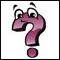 38